第12回ヤマセ研究会      　2016年3月10日
全球の海霧の将来変化
Kawai et al. (2016, submitted)
気象研究所気候研究部
川合秀明、　神代剛、　遠藤洋和、　荒川理
目的
明らかにしたいこと
海霧の将来変化

何が海霧の変化を決めているのか？

海霧の特性の変化はあるか？

海霧の変化による、雲フィードバックへの寄与
データ
MRI-CGCM3によるAMIP, AMIP+4K, AMIP_future 実験
31年間分のデータ (1979−2009) 
モデル面データ (L48)
月平均 & 日平均 データ


CMIP5 マルチモデルデータ
海面気圧など
CFMIP data 作成：　神代さん
処理ツールなど：遠藤さんより
霧の発生頻度   (7月)
船舶観測気候値
九州大学 CALIPSO 雲マスク　0-240m
(2007-2009)
(EECRA)
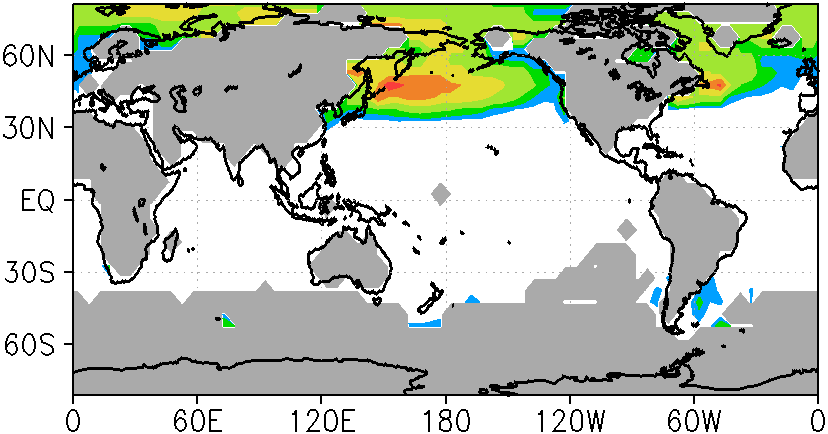 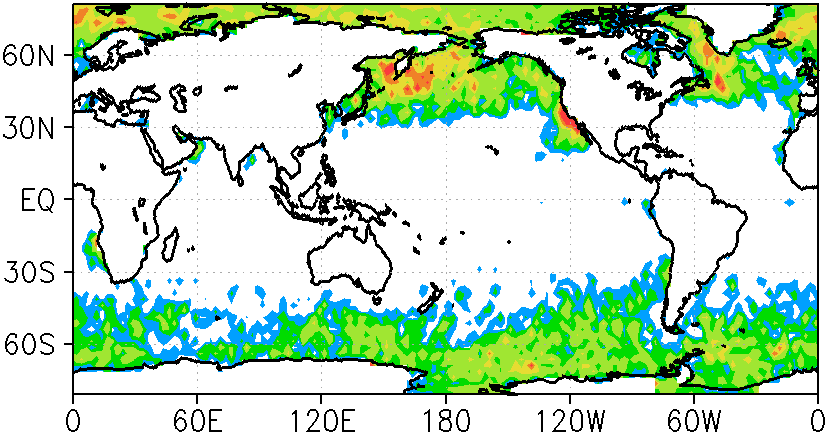 MRI-CGCM3  (Cloud Fraction at z=1 )
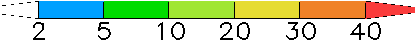 [%]
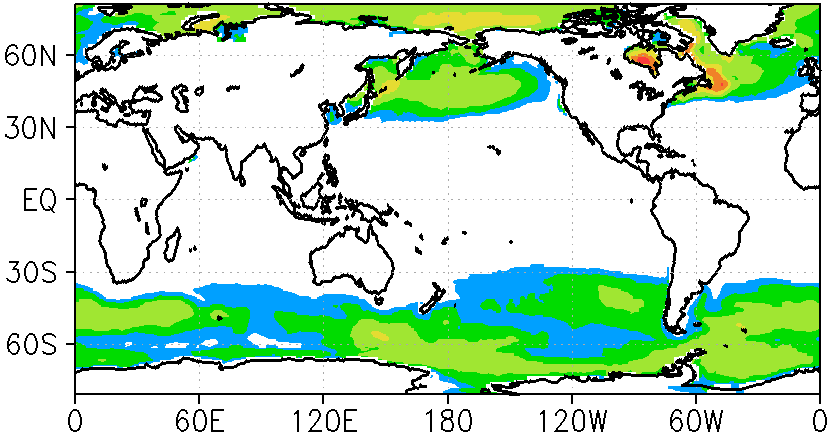 * Around Kamchatka Peninsula
* Near Newfoundland 	          * North of Iceland	
* Arctic Ocean along Eurasia     * Southern Ocean
MRI-CGCM3 は、霧分布を比較的よく表現している。
(cf. Teixeira (1999), 
   Kawai et al. (2015, J. Meteor. Soc. Japan, 93))
霧の発生頻度   (1月)
船舶観測気候値
九州大学 CALIPSO 雲マスク　0-240m
(2007-2009)
(EECRA)
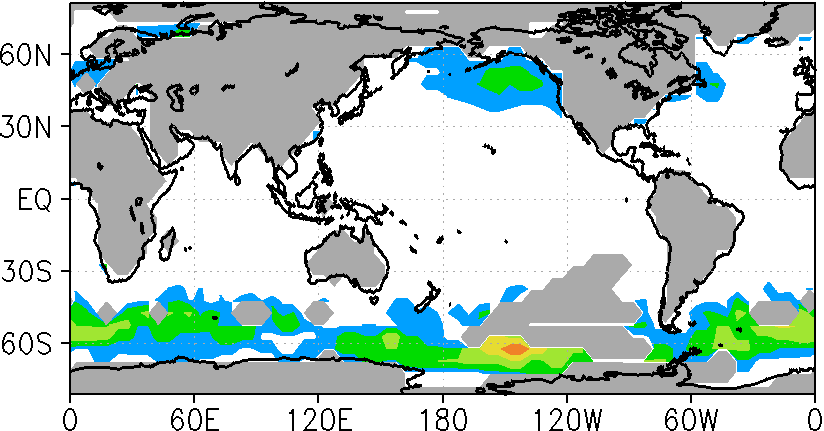 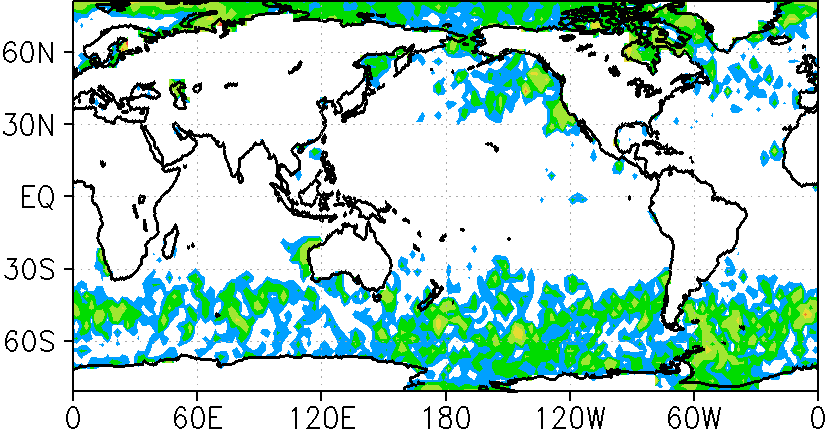 MRI-CGCM3  (Cloud Fraction at z=1 )
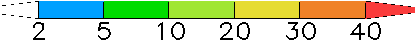 [%]
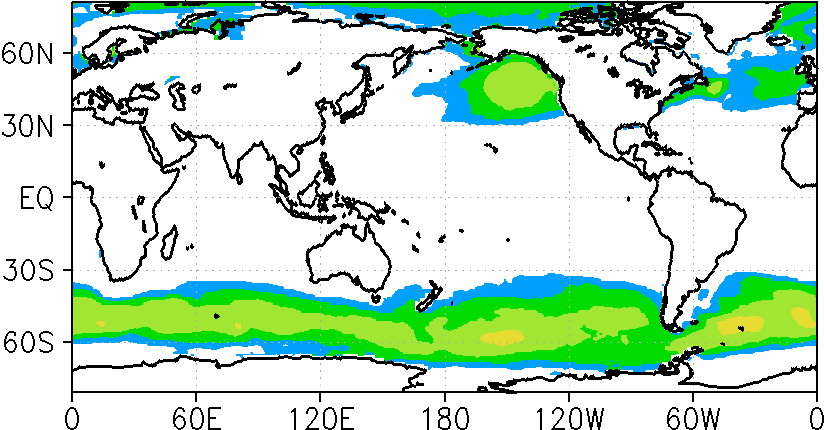 * North Eastern Pacific
* Southern Ocean
* Arctic Ocean
MRI-CGCM3 は、霧分布を比較的よく表現している。
モデルにおける雲の鉛直構造
北太平洋 (7月, 平均: 170E-170W)
雲量
相対湿度
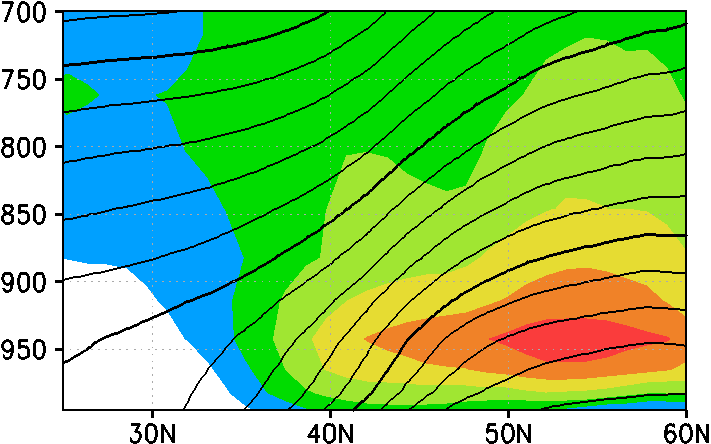 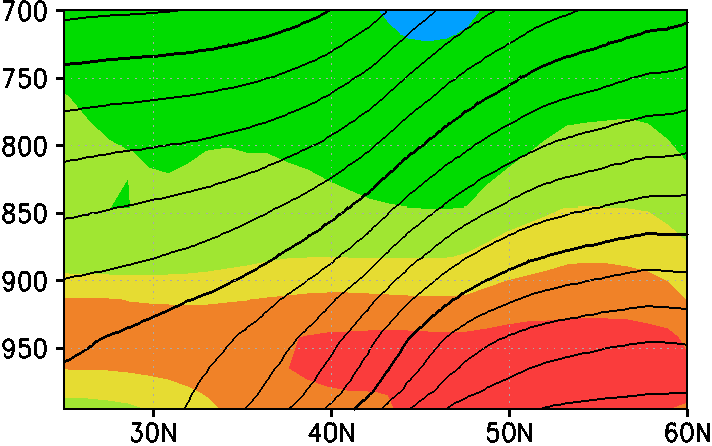 [hPa]
海面に接した移流霧

海面近くから安定層
南よりの風
V > 2m/s
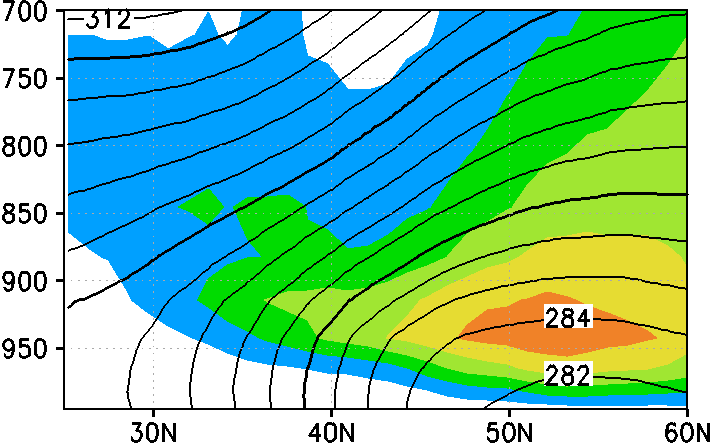 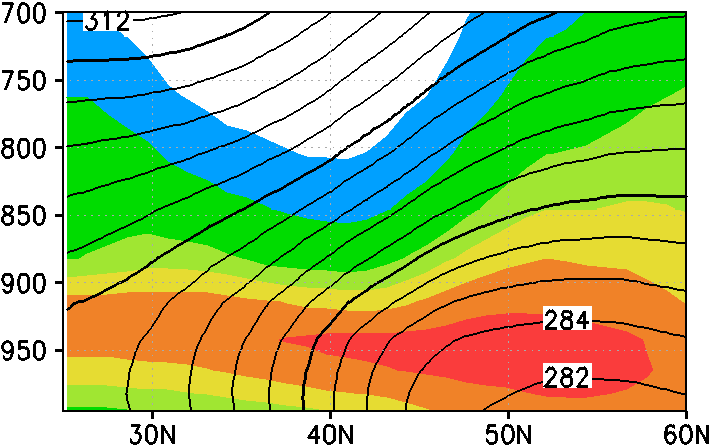 海面から離れた下層雲

よくかき混ざった混合層

（ヤマセの雲はこのタイプ）
北よりの風
V < -2m/s
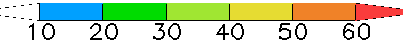 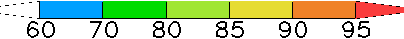 [%]
[%]
色 : 	雲量 or 相対湿度
等値線 :	温位
日平均データ使用
南風と北風の発生頻度
北よりの風
V < -2m/s
南よりの風
V > 2m/s
7月
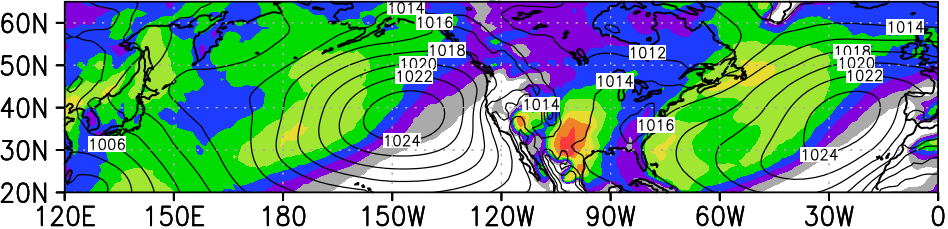 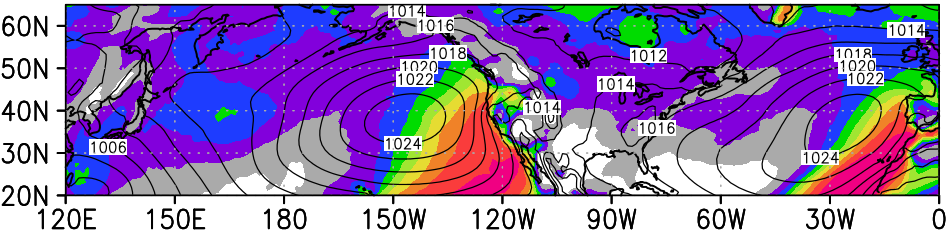 1月
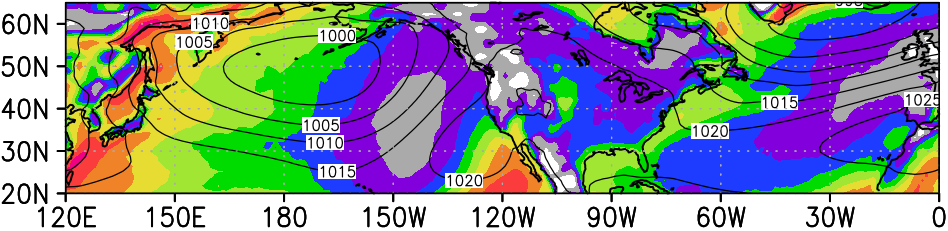 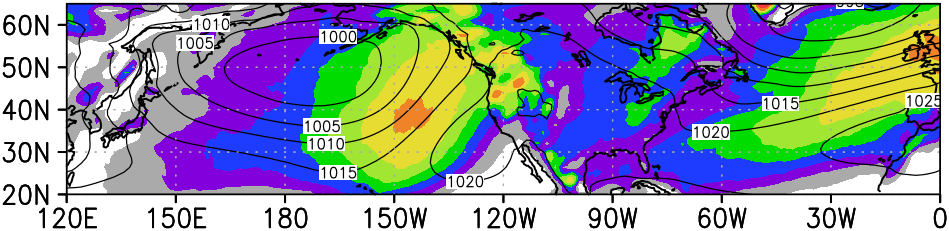 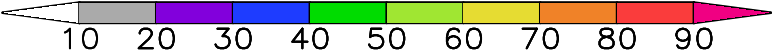 [%]
（　一年前の約束の図です...　）
海霧の将来変化
モデル第1層の雲量
7月
1月
AMIP
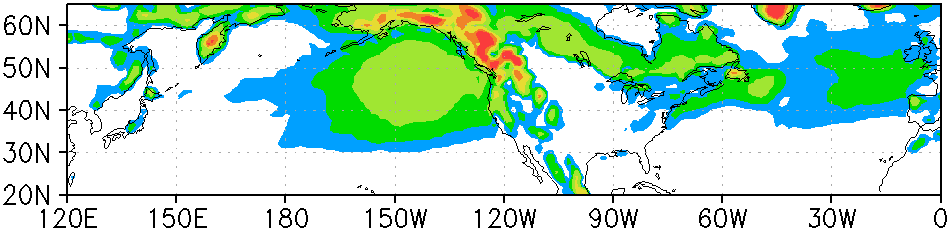 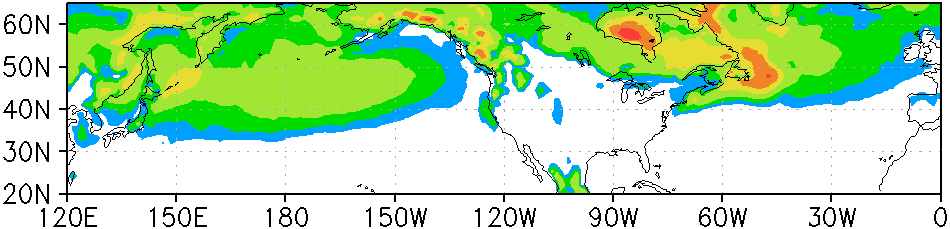 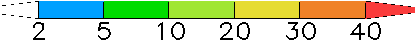 [%]
AMIP+4K − AMIP
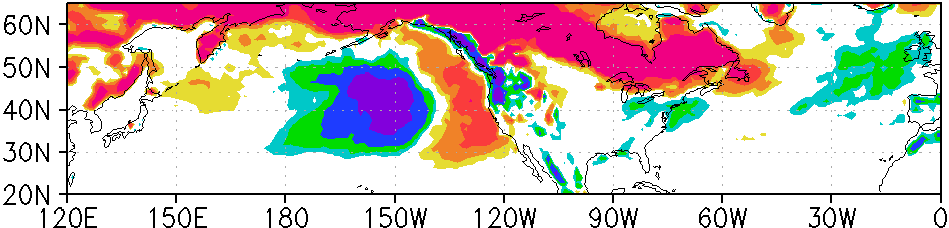 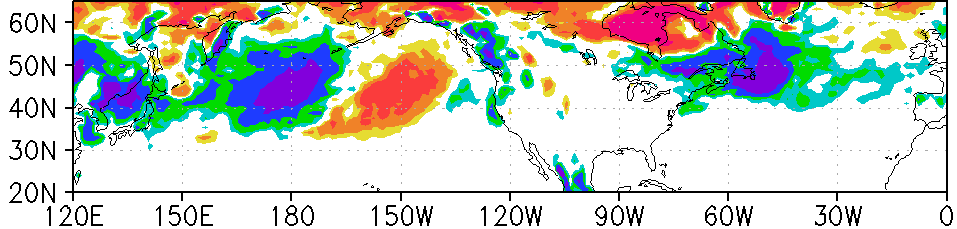 AMIP_future − AMIP
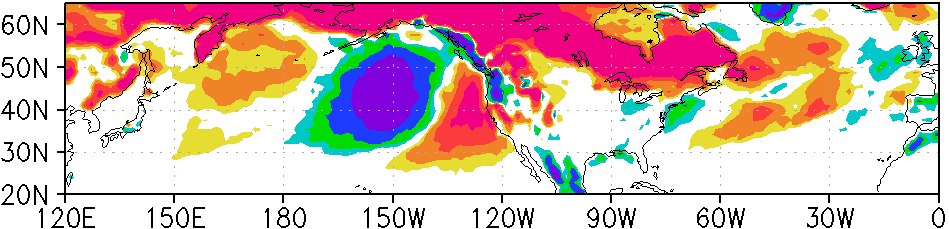 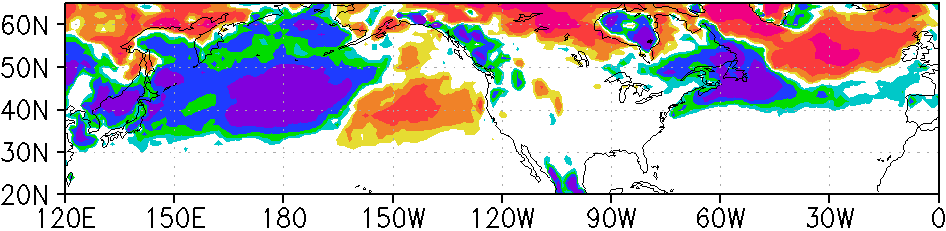 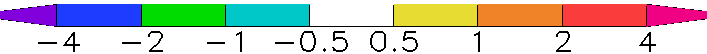 [%]
減少:　北太平洋中部、北西大西洋
増加:   北太平洋東部
北太平洋東部:　増加と減少の対
気象場の将来変化
7月
AMIP
AMIP+4K − AMIP
海面気圧 & 10m 風
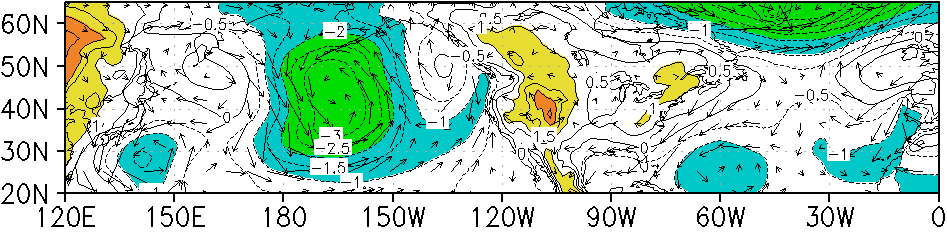 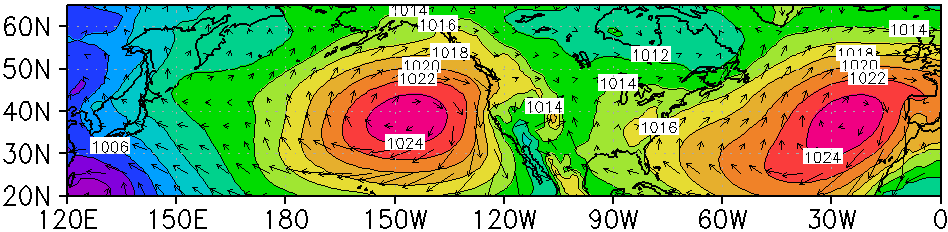 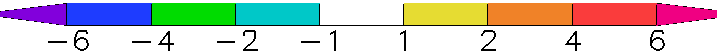 [hPa]
海面付近の温度移流
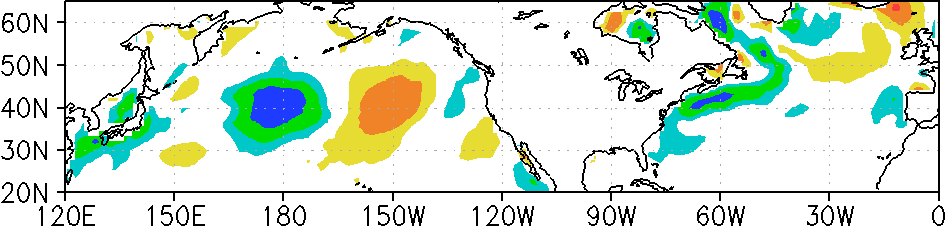 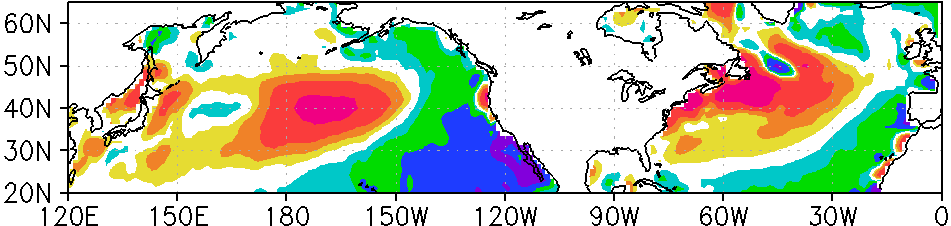 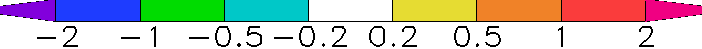 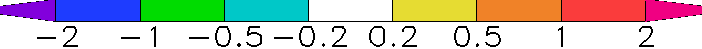 [K/day]
[K/day]
2m気温 - SST
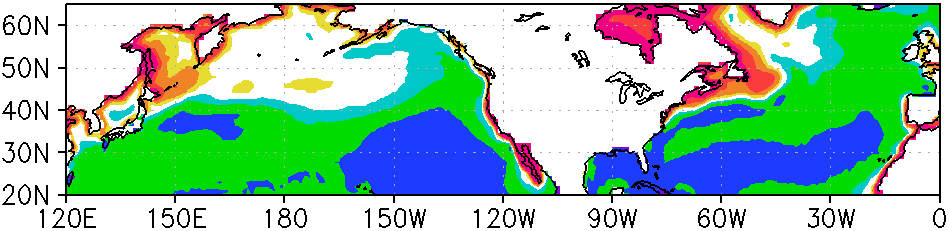 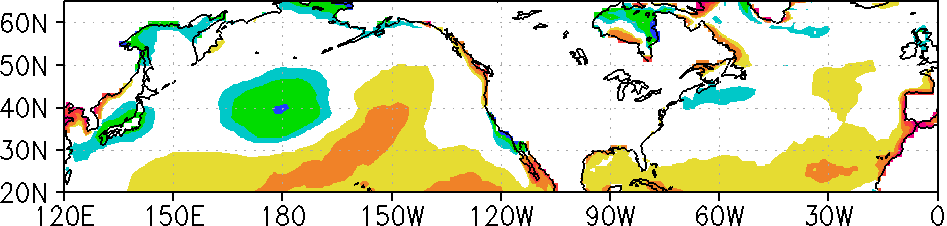 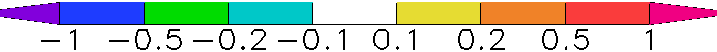 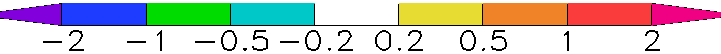 [K]
[K]
気象場の将来変化
1月
AMIP
AMIP+4K − AMIP
海面気圧 & 10m 風
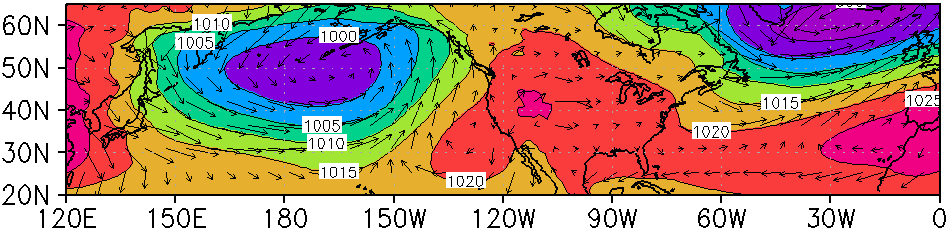 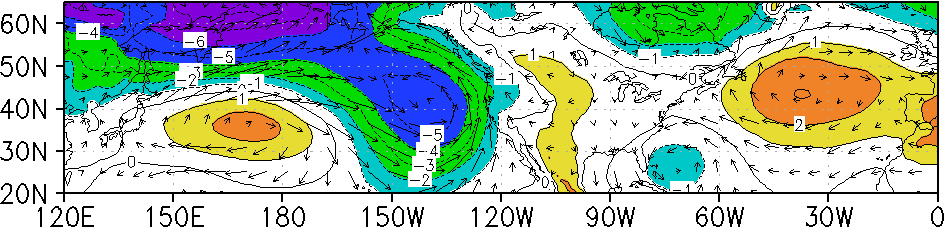 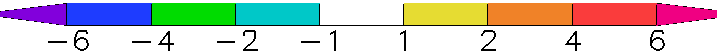 [hPa]
海面付近の温度移流
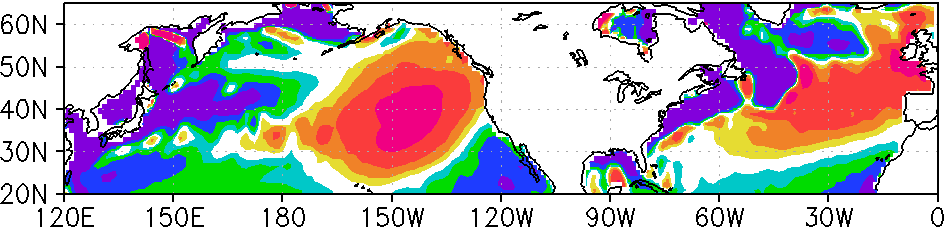 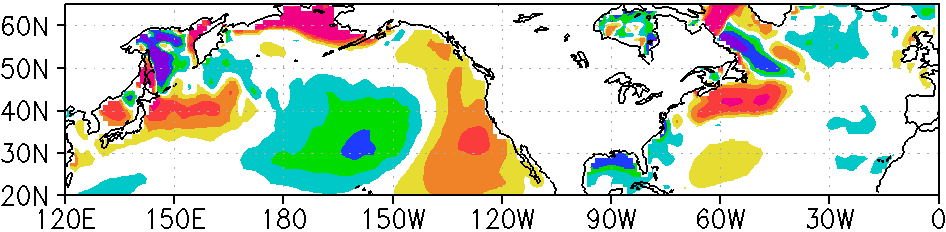 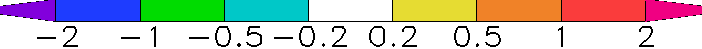 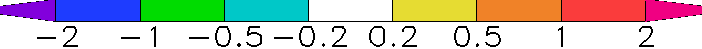 [K/day]
[K/day]
2m気温 - SST
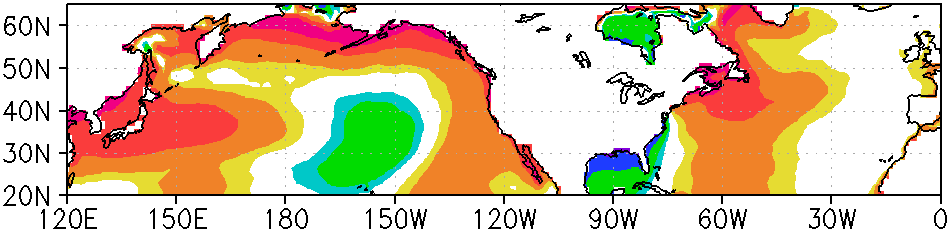 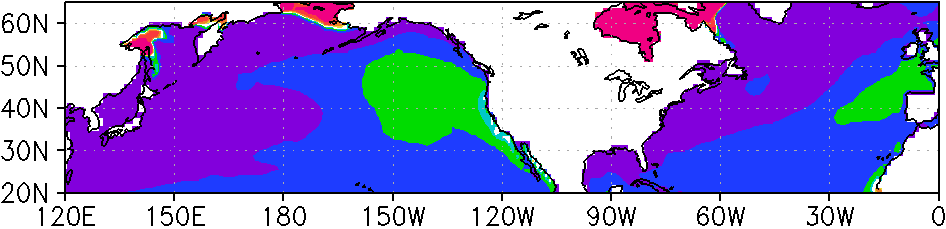 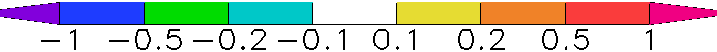 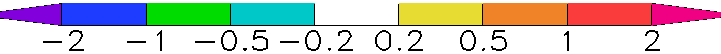 [K]
[K]
海霧と気象場の将来変化
AMIP+4K − AMIP
7月
1月
モデル第1層の雲量
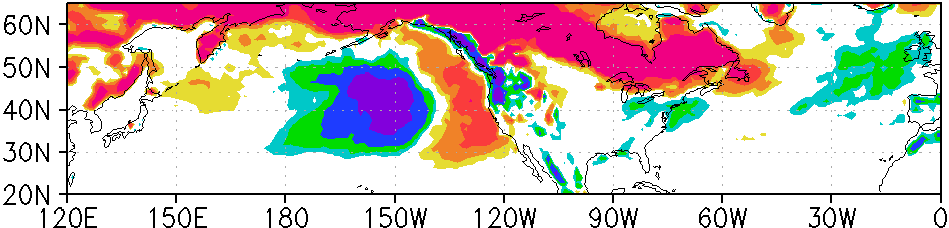 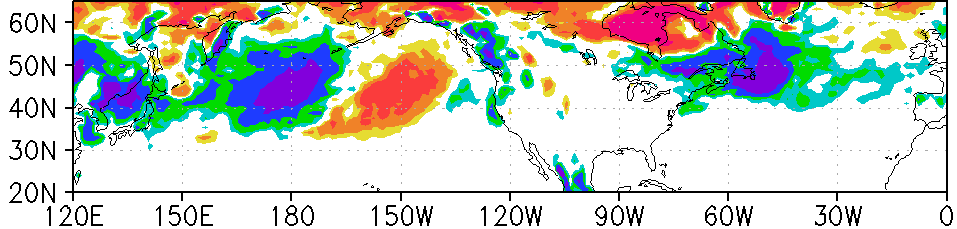 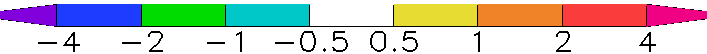 [%]
海面気圧 & 10m 風
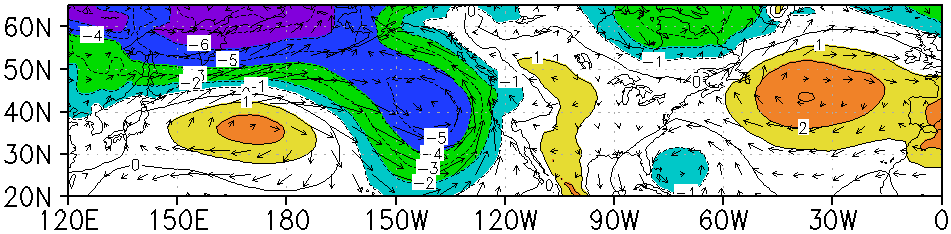 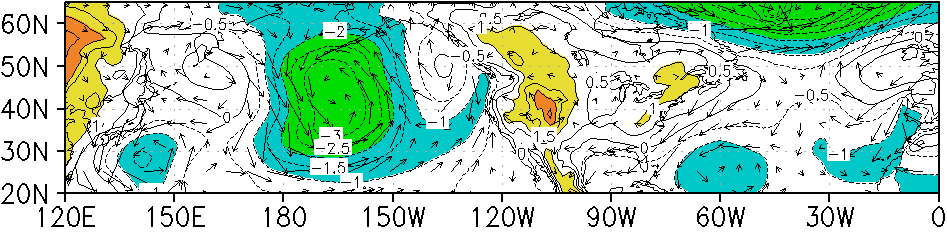 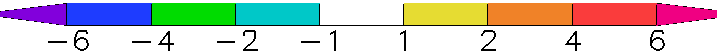 [hPa]
アリューシャン低気圧のカナダ沿岸での深まり
北太平洋高気圧の弱まり
北アメリカ大陸上の低圧部の弱まり
霧減少:　北太平洋中部、北西大西洋
霧増加:   北太平洋東部
北太平洋東部:　霧の増加と減少の対
海霧と気象場の将来変化　（南半球）
AMIP+4K − AMIP
7月
1月
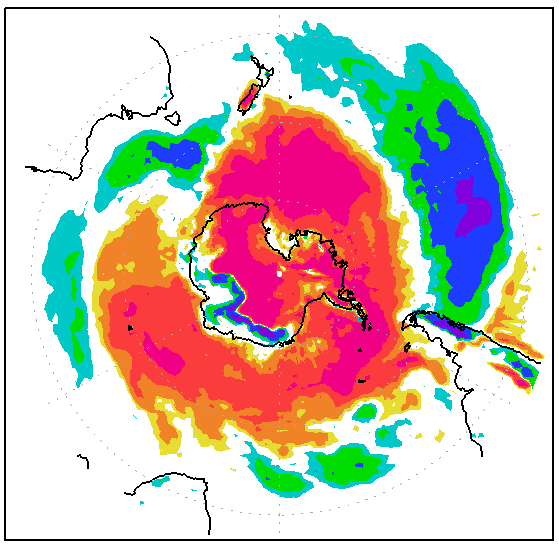 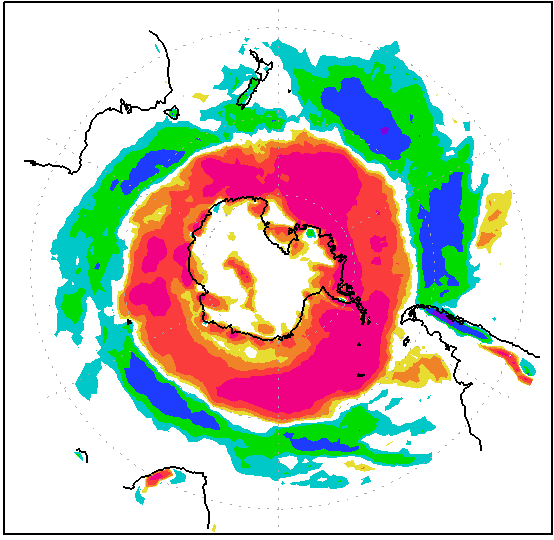 モデル第1層の雲量
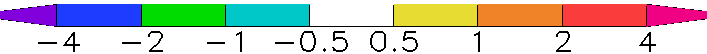 [%]
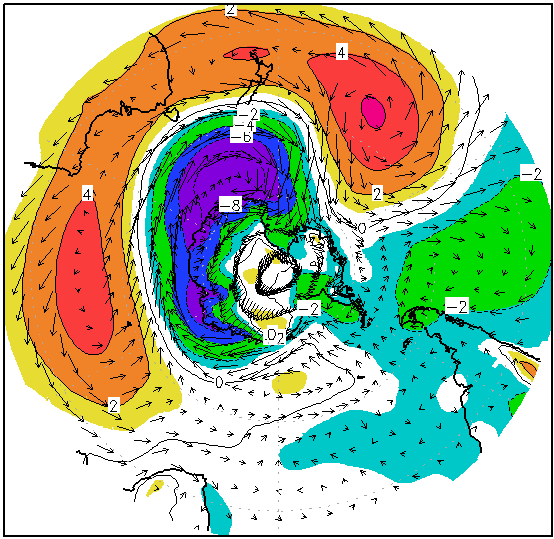 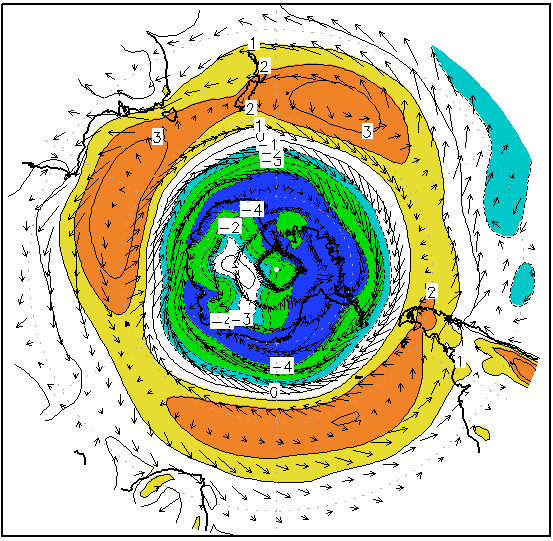 海面気圧 & 10m 風
非軸対称の変化
軸対称の変化
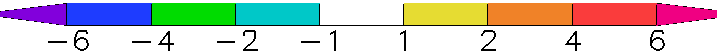 [hPa]
気象場の将来変化  – CMIP5 モデル –
July
January
海面気圧
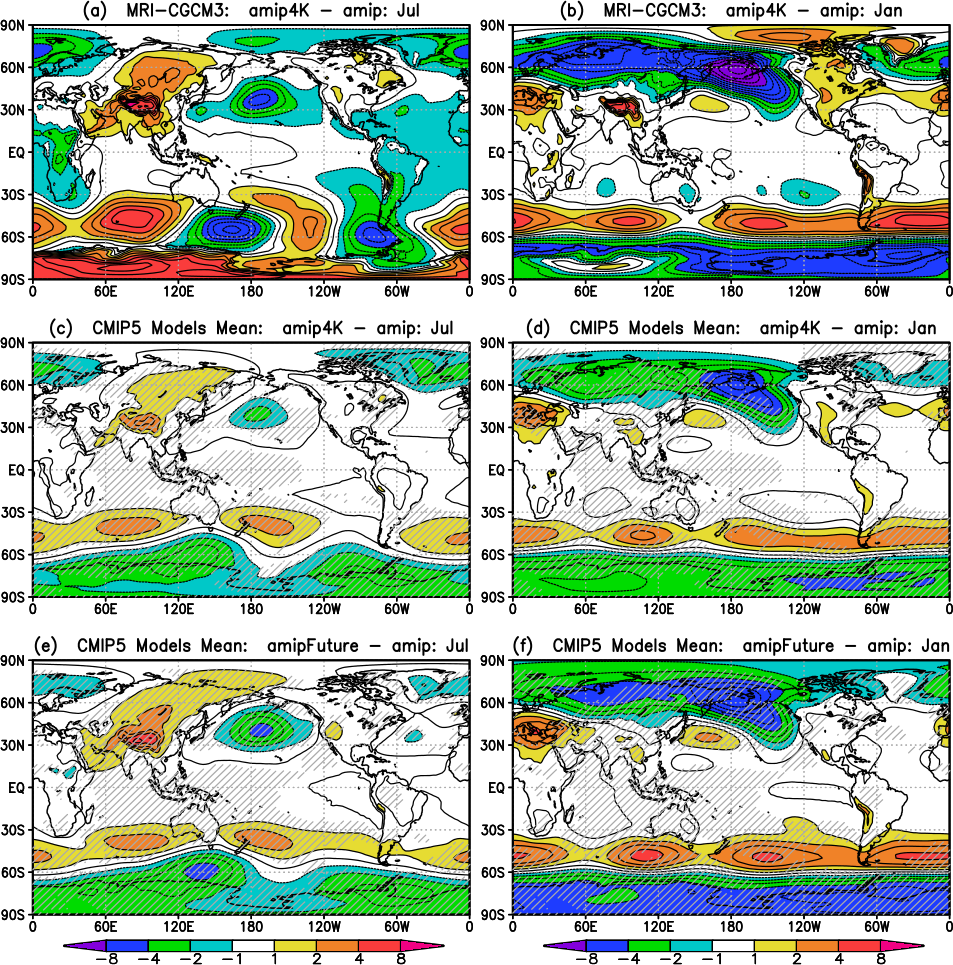 MRI-CGCM3
AMIP+4K − AMIP
CMIP5の10個のモデル平均
AMIP+4K − AMIP
CMIP5 モデルの海面気圧の変化も、MRI-CGCM3と似た特徴
CMIP5の10個のモデル平均
AMIP_future − AMIP
AMIP+4K と AMIP_future の海面気圧の変化は、似ている
[hPa]
南北風と霧（第1層の雲）の関係
日平均データ使用
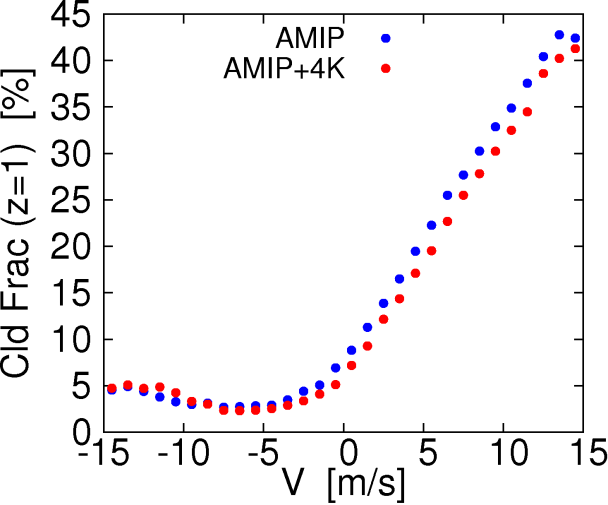 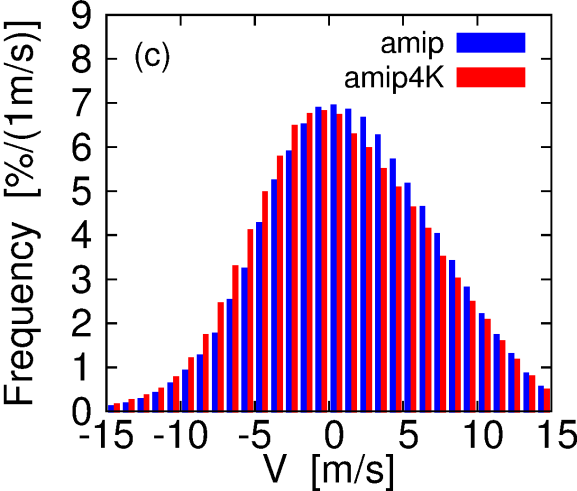 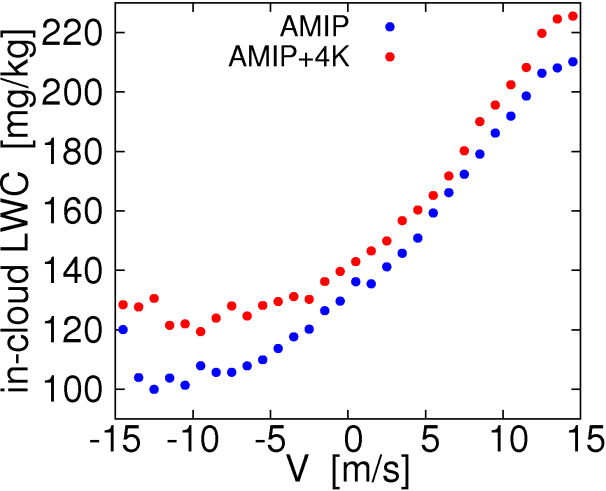 北太平洋
(7月)
160E-200E, 40N-50N
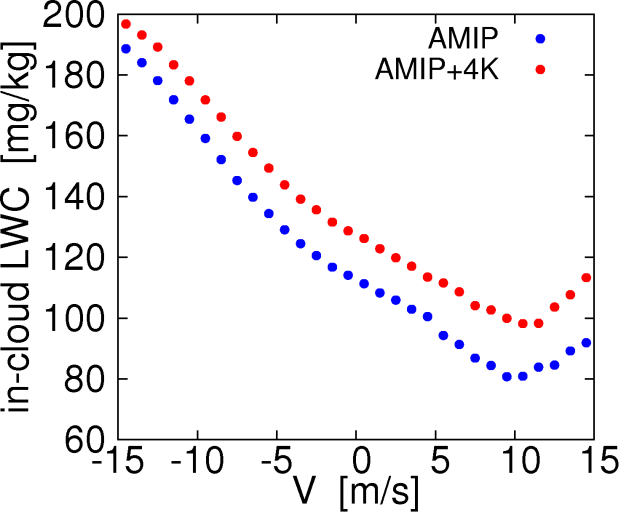 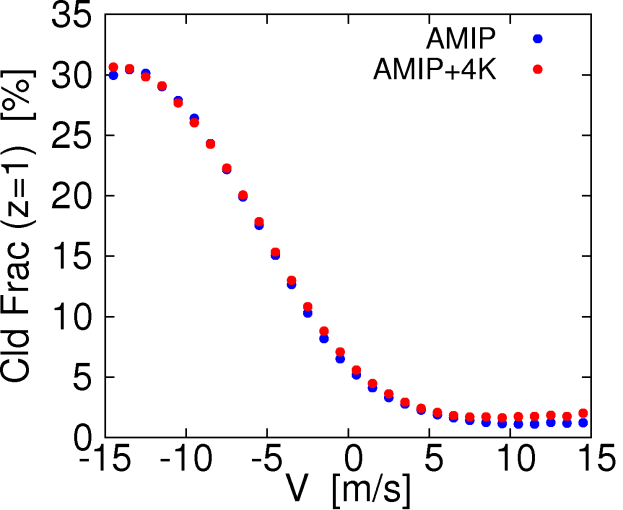 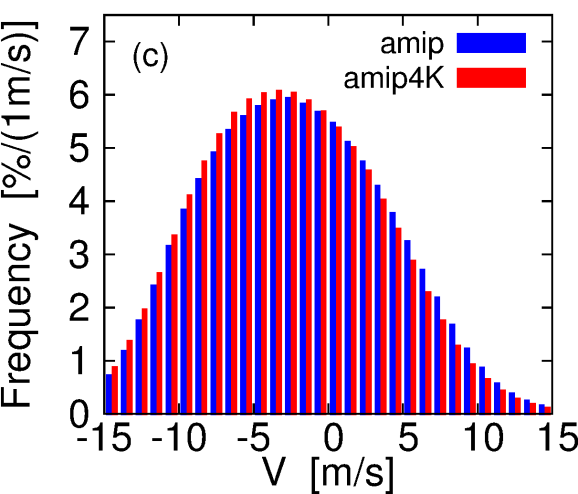 南大洋
(1月)
60S-45S, Zonal
高い相関 :
南北風と霧（第1層の雲）
南北風と雲中の雲水量
雲中の雲水量は、AMIP+4Kでは増加
飽和比湿の増加
まとめ
Kawai et al. (2016, submitted)
海霧の将来変化
　　（北半球）
7月:    霧減少:　北太平洋中部、北西大西洋
                	  霧増加:   北太平洋東部
1月:     霧の増加と減少の対
　　　（南半球）
7月：	　非軸対称の変化
1月：　　軸対称の変化

海霧の変化は、海面気圧パターンの変化によく対応
　　（北半球）
7月:  北太平洋高気圧の弱まり
　　　　　　北アメリカ大陸上の低圧部の弱まり
1月:   アリューシャン低気圧のカナダ沿岸での深まり
　　　（南半球）
7月：	　非軸対称の変化
1月：　　軸対称の変化
まとめ
Kawai et al. (2016, submitted)
CMIP5モデルの海面気圧もMRI-CGCM3と同様の変化のパターン　→　MRI-CGCM3の海霧の変化の議論は一般性がありそう

将来気候では、雲中の雲水量は増加する。

これらの全ての結果は、AMIP+4K, AMIP_future実験でほぼ同様

海霧の将来変化の雲フィードバックへのインパクトはあまり大きくない（無視はできないが）。
参考文献
Kawai, H., S. Yabu, Y. Hagihara, T. Koshiro, and H. Okamoto, 2015: Characteristics of the Cloud Top Heights of Marine Boundary Layer Clouds and the Frequency of Marine Fog over Mid-Latitudes. J. Meteor. Soc. Japan, 93, 613-628.

Kawai, H., T. Koshiro, H. Endo, O. Arakawa and Y. Hagihara, 2016: Changes in Marine Fog in a Warmer Climate. submitted.